La christianisation du monde gallo-romain
Mise en œuvre du programme dans le manuel Histoire-Géographie, Hachette CM1 Collection Citadelle, 2016.
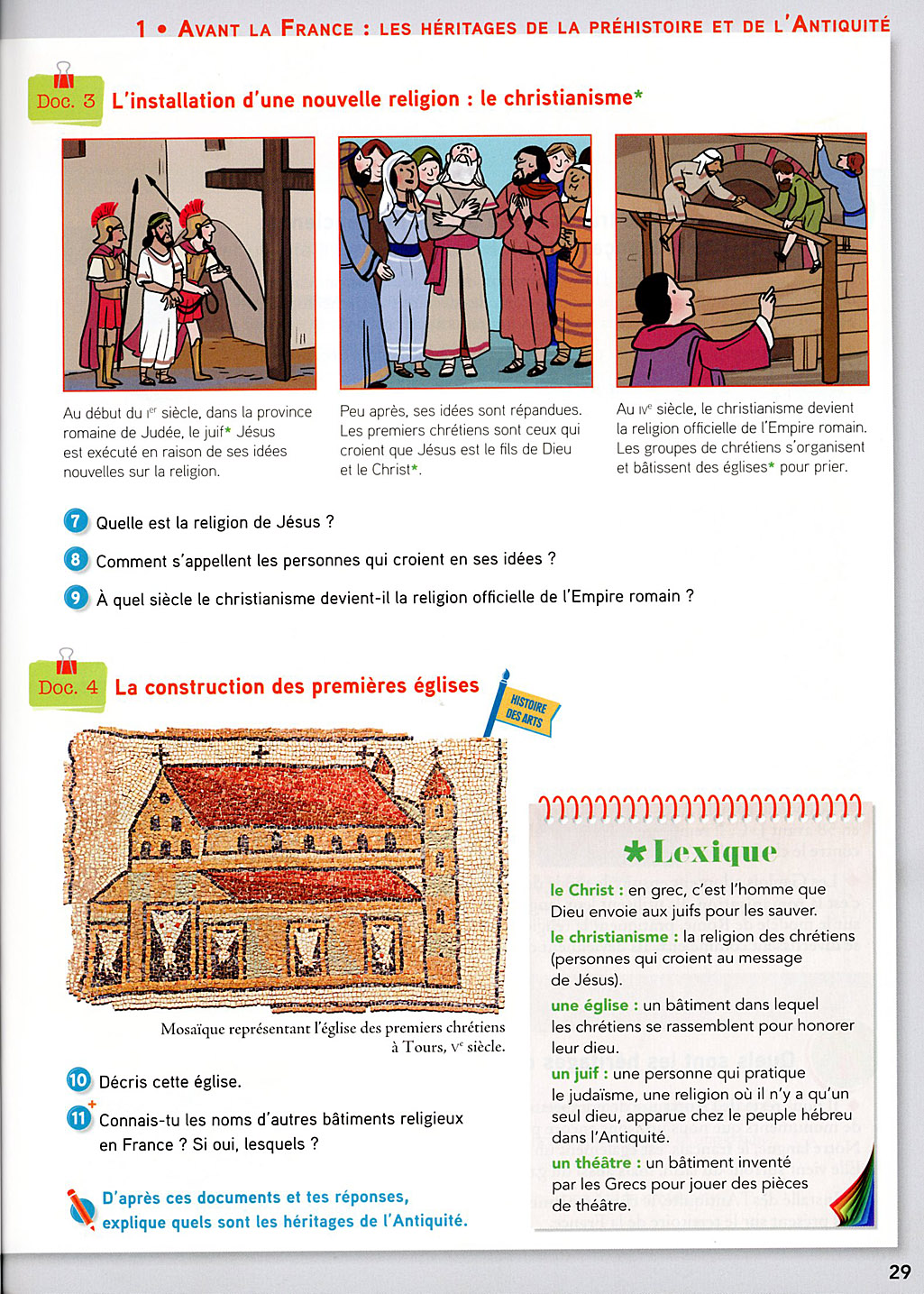 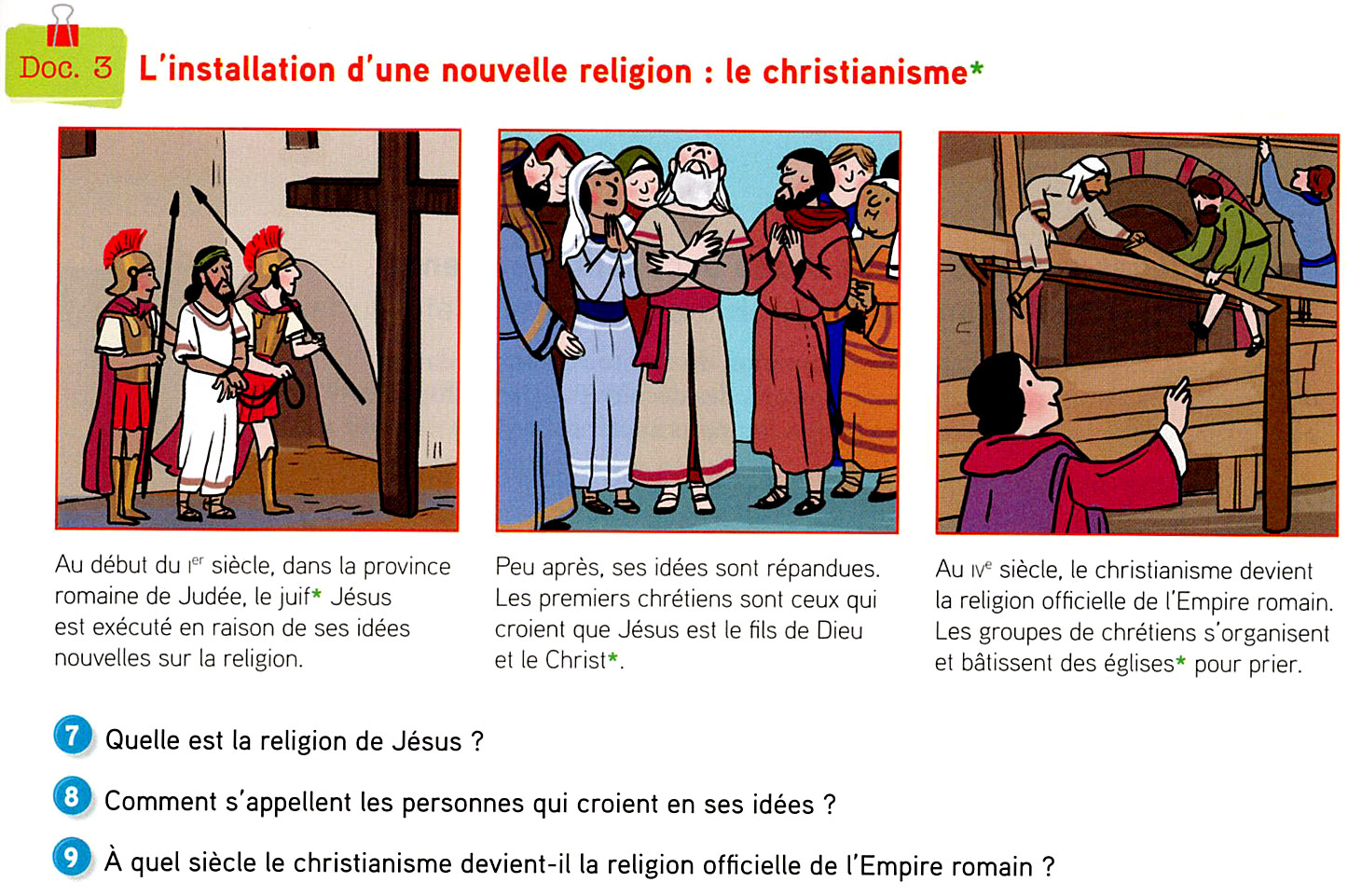 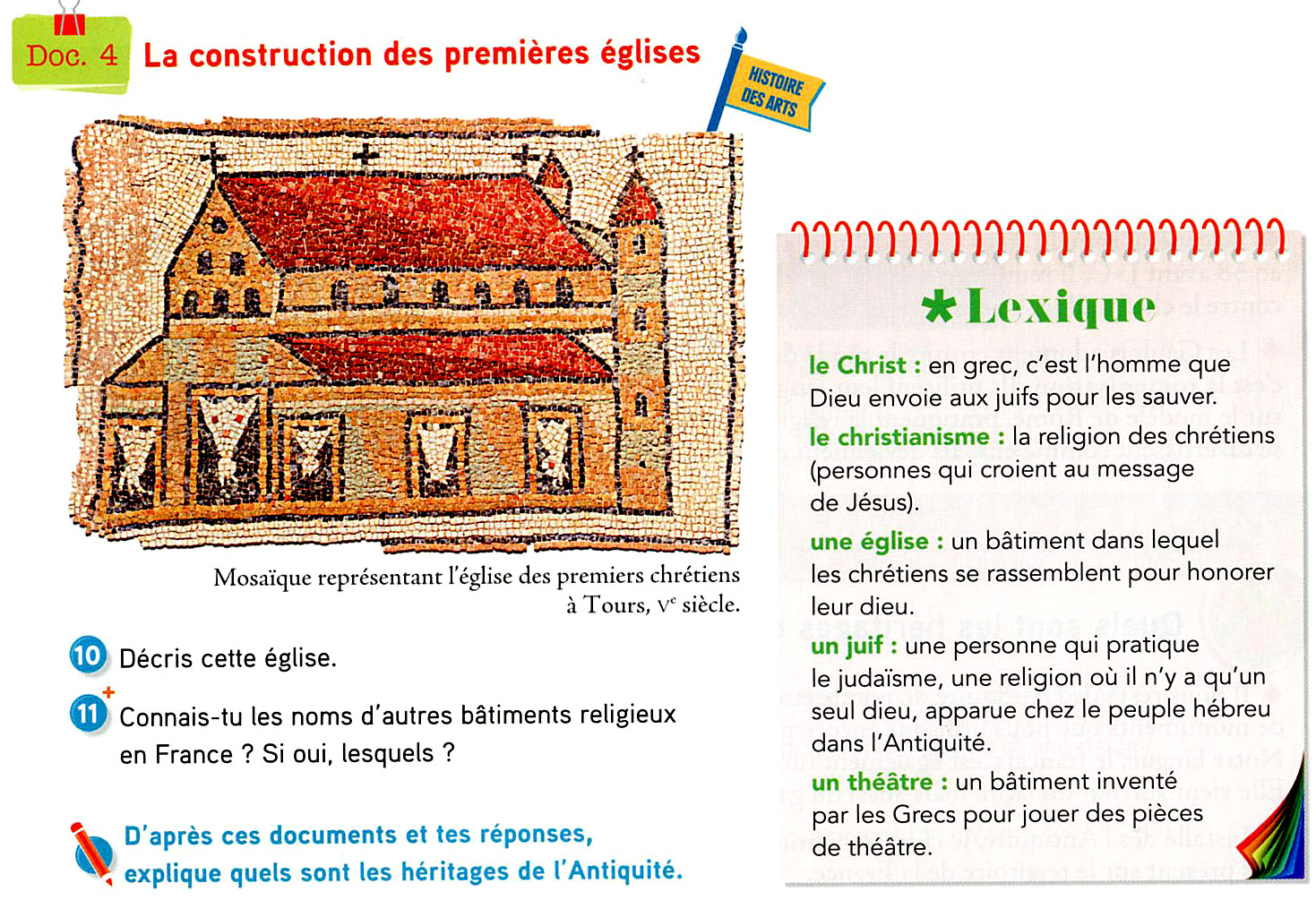 Mise en œuvre du programme 2016
dans le manuel Histoire-Géographie, Belin CM1 Collection Odyssée, 2016.
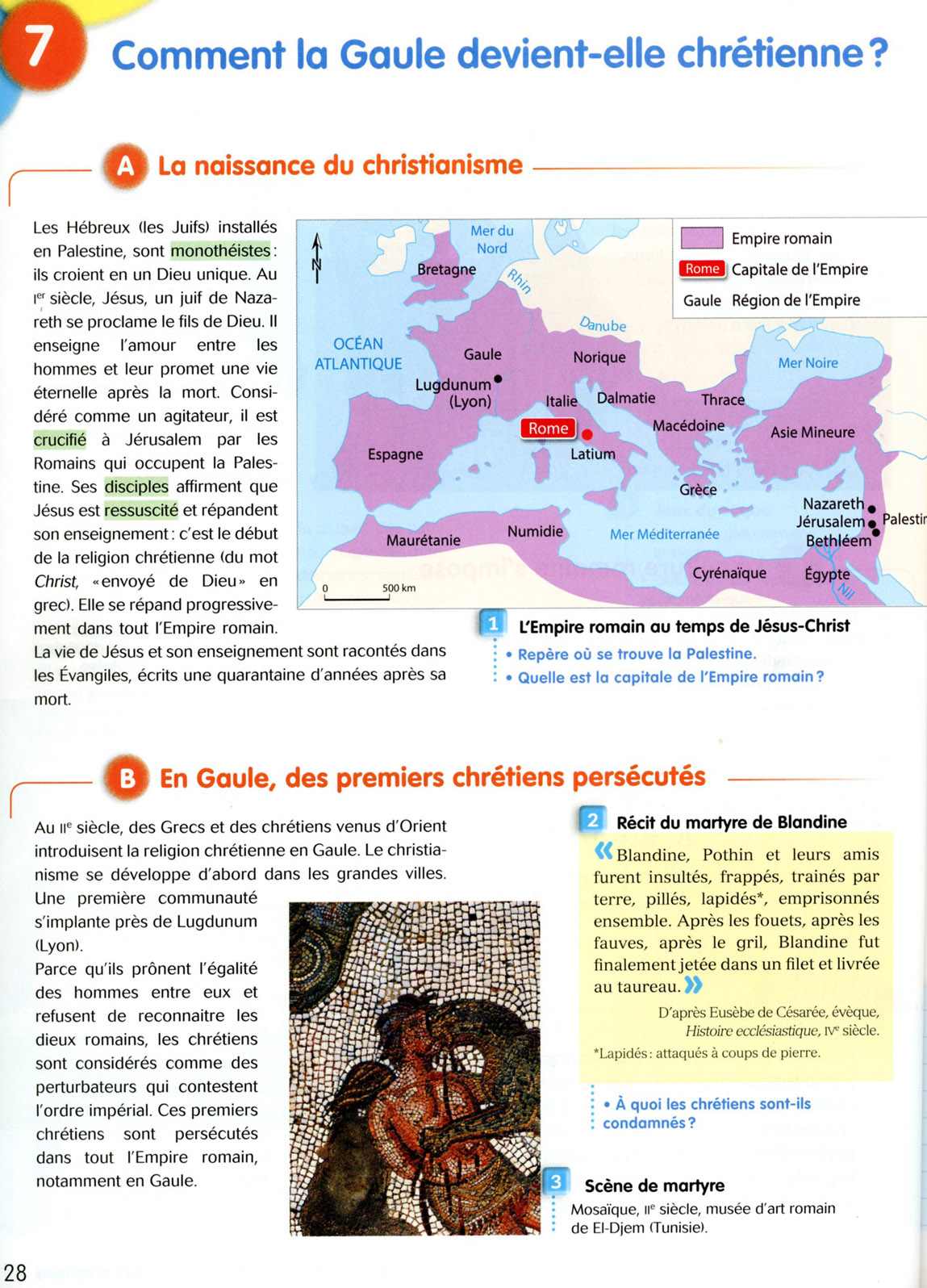 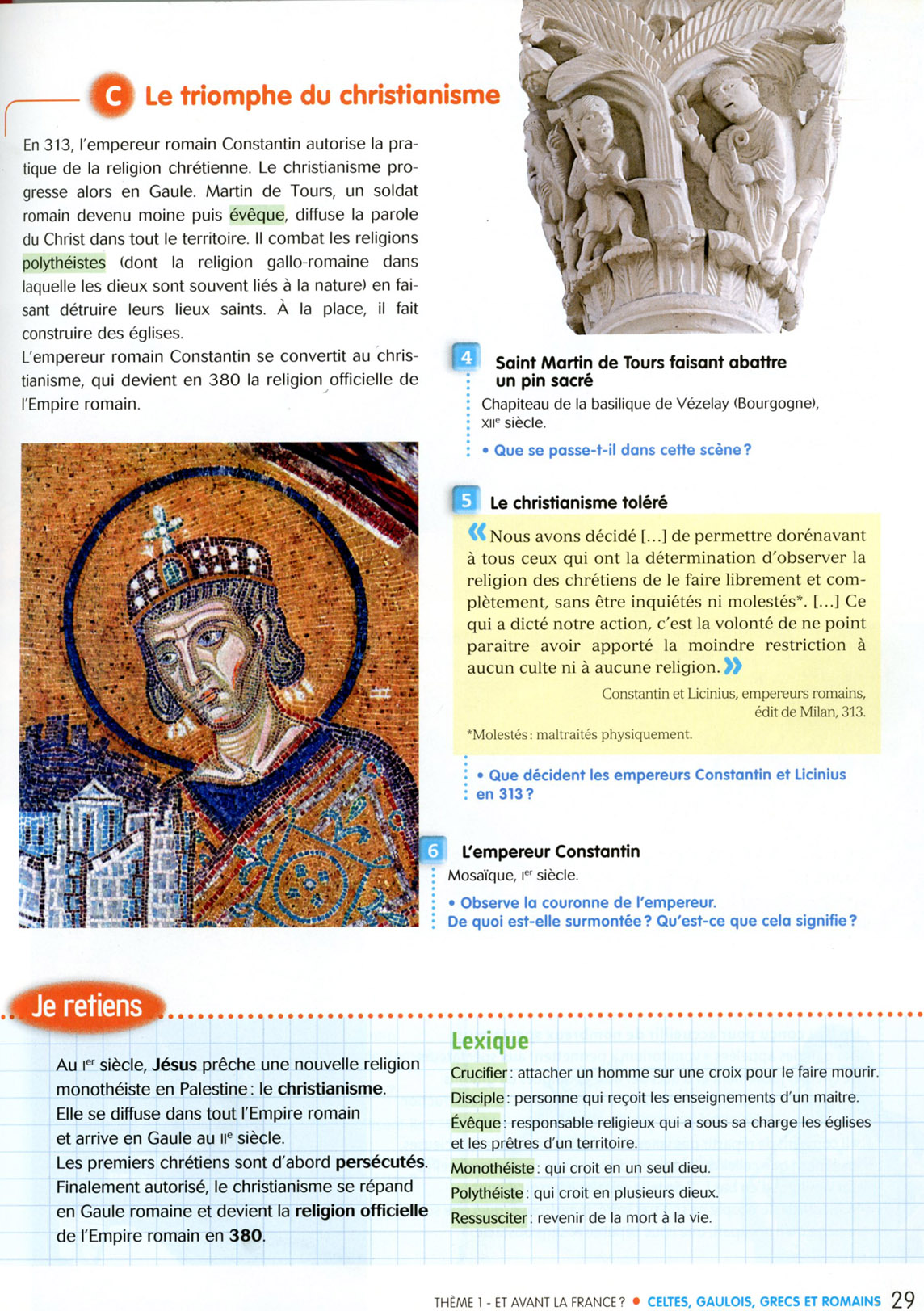 Mise en œuvre du programme dans le manuel Histoire, Magnard CM, Collection Odysséo, 2017.
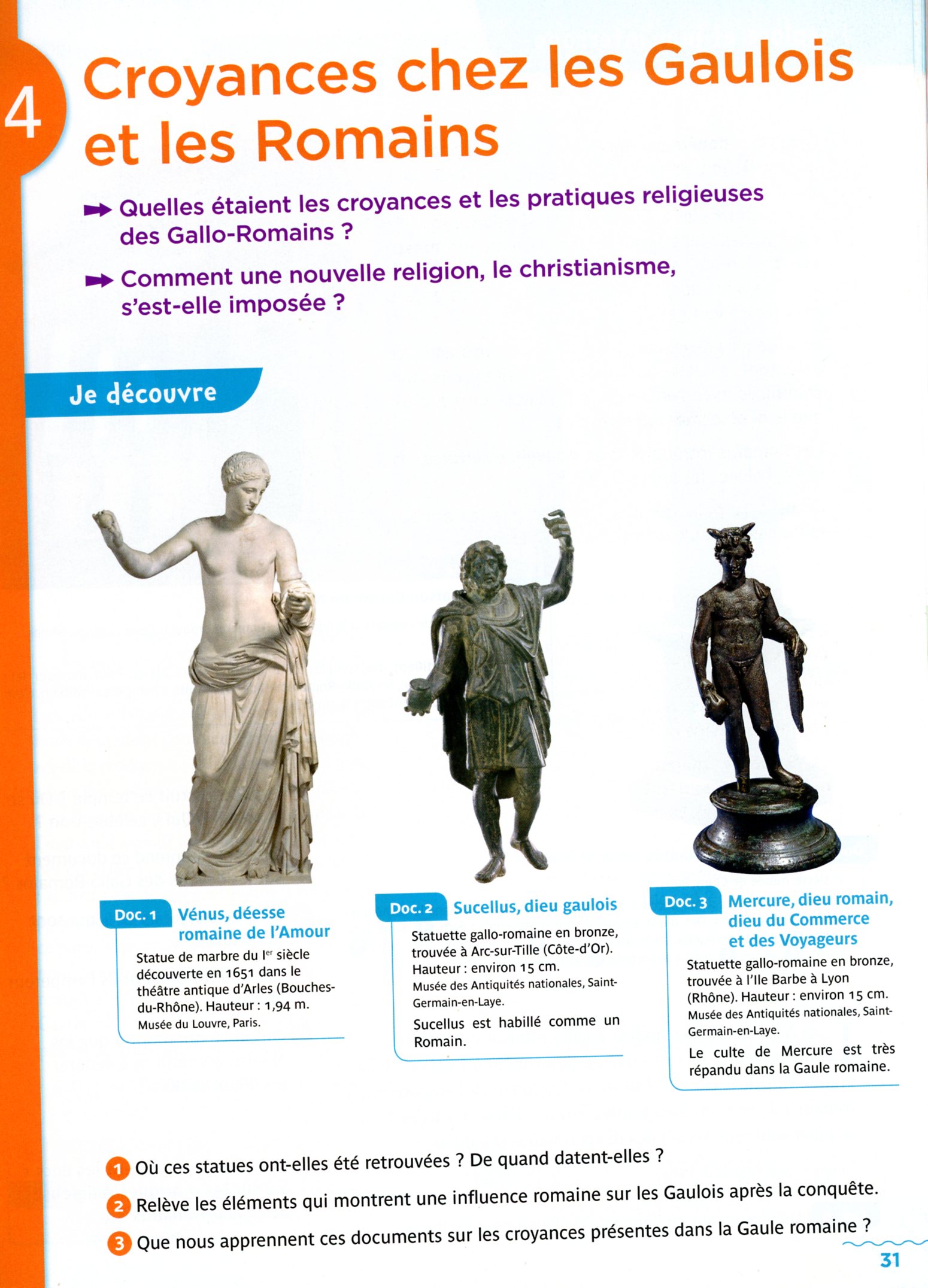 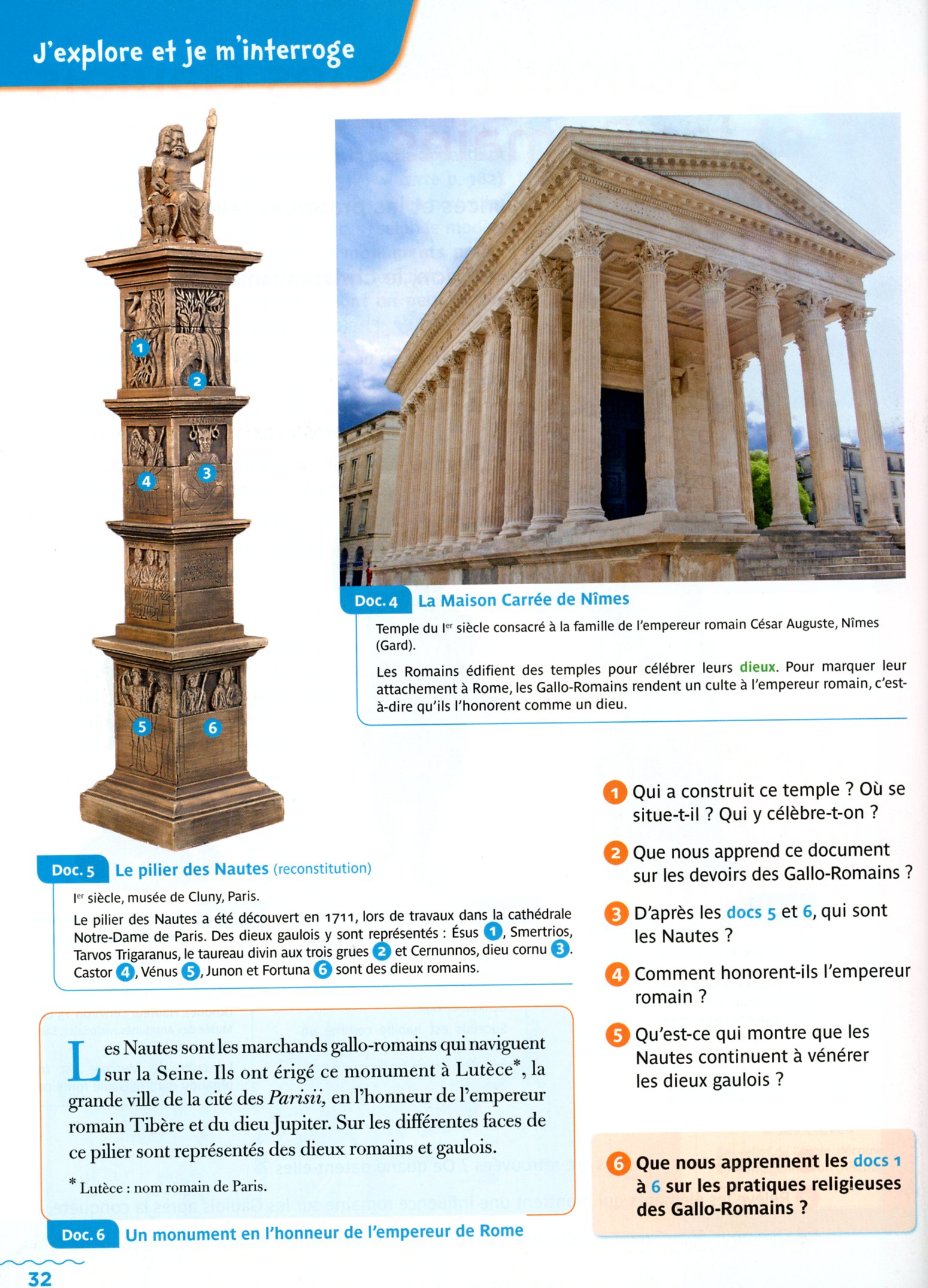 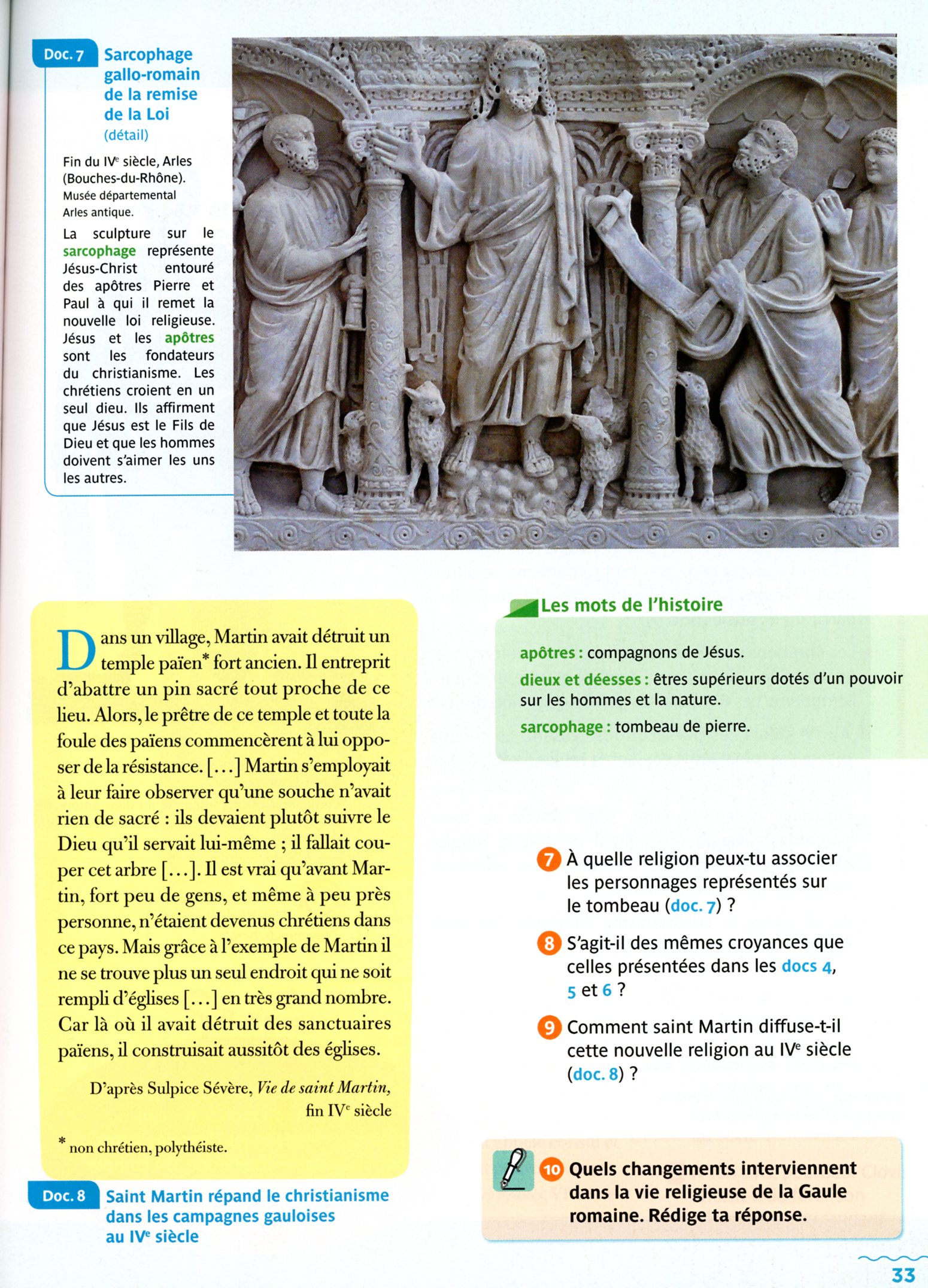 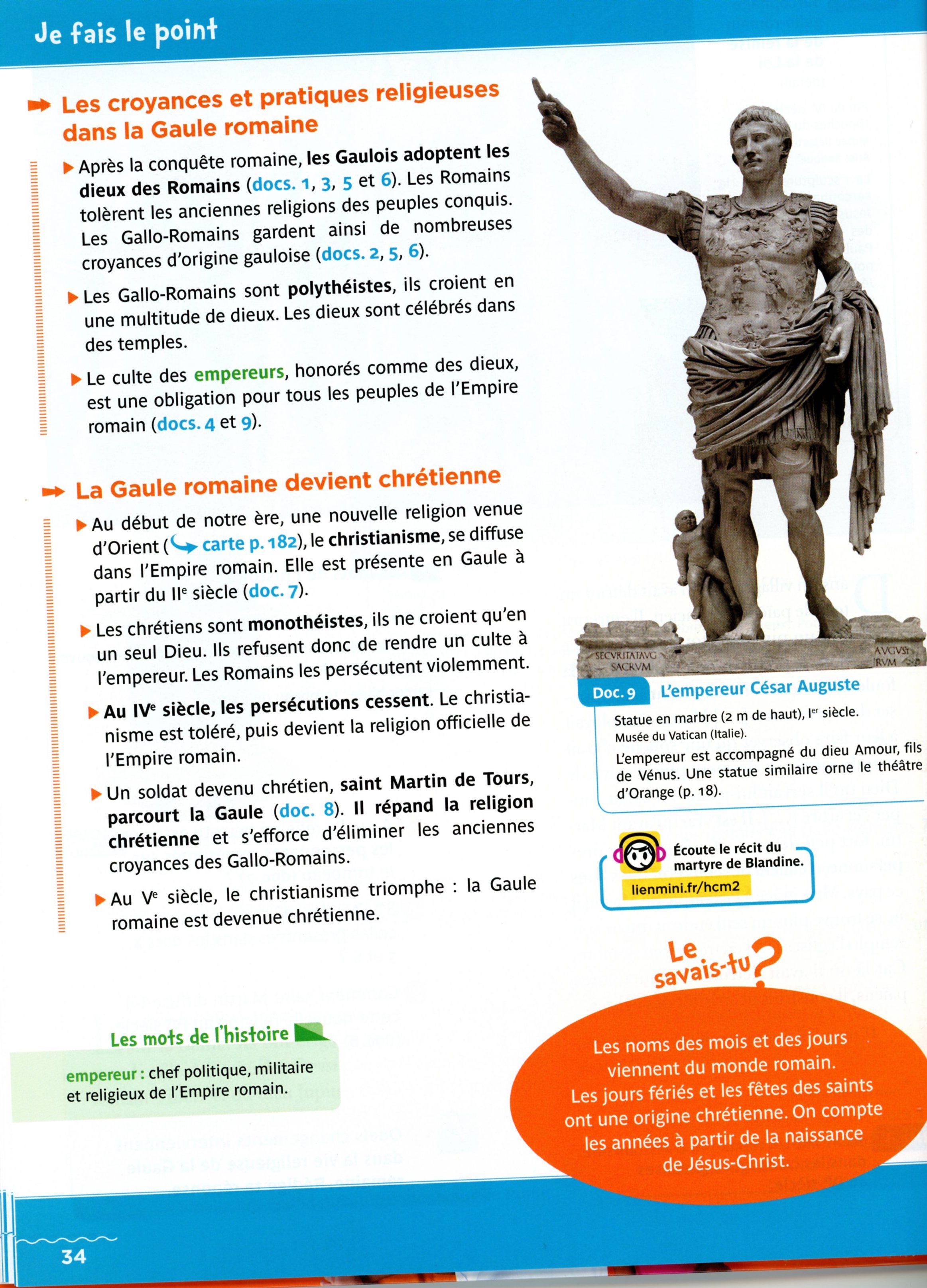 Documentation complémentaire : Magnard, 2014, anciens programmes
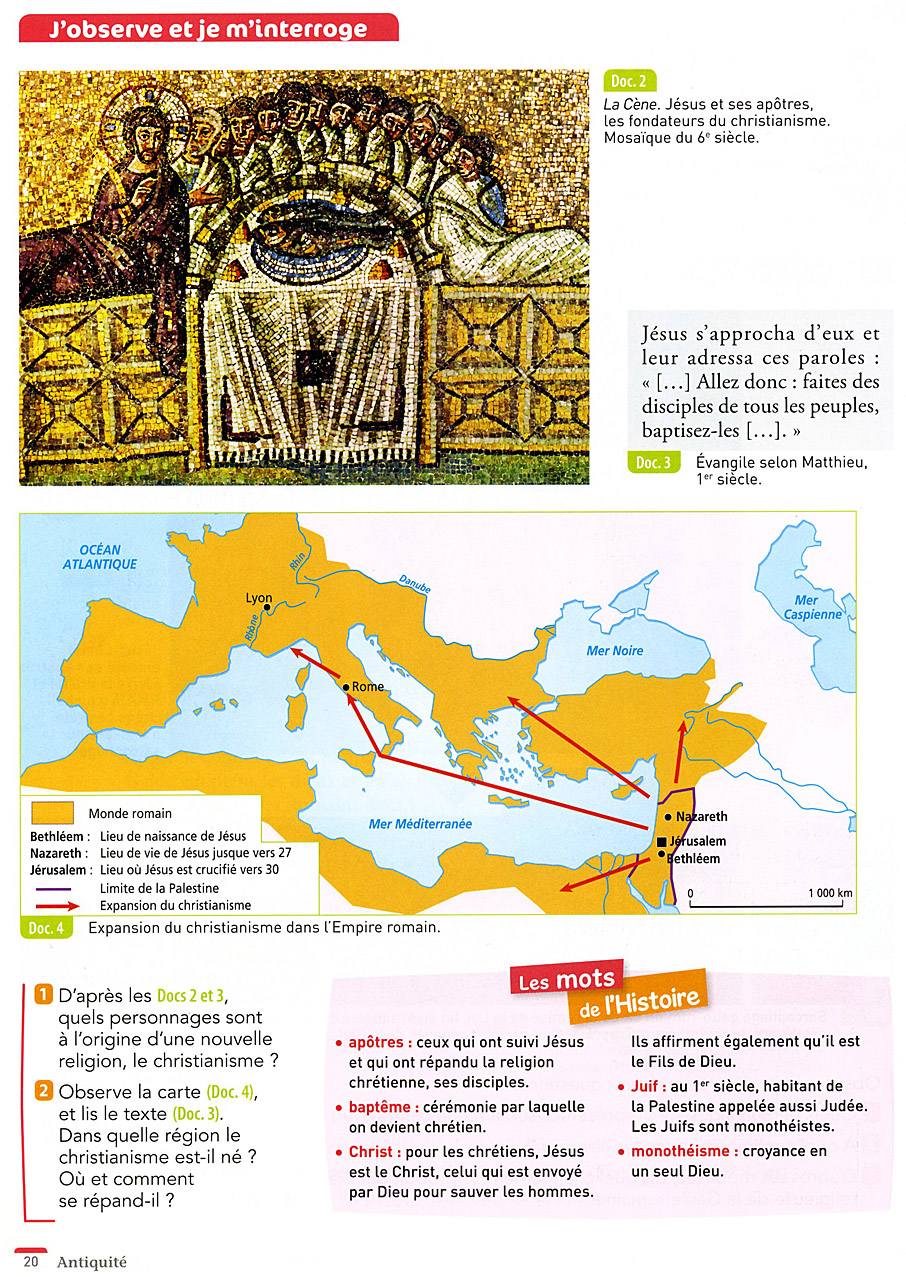 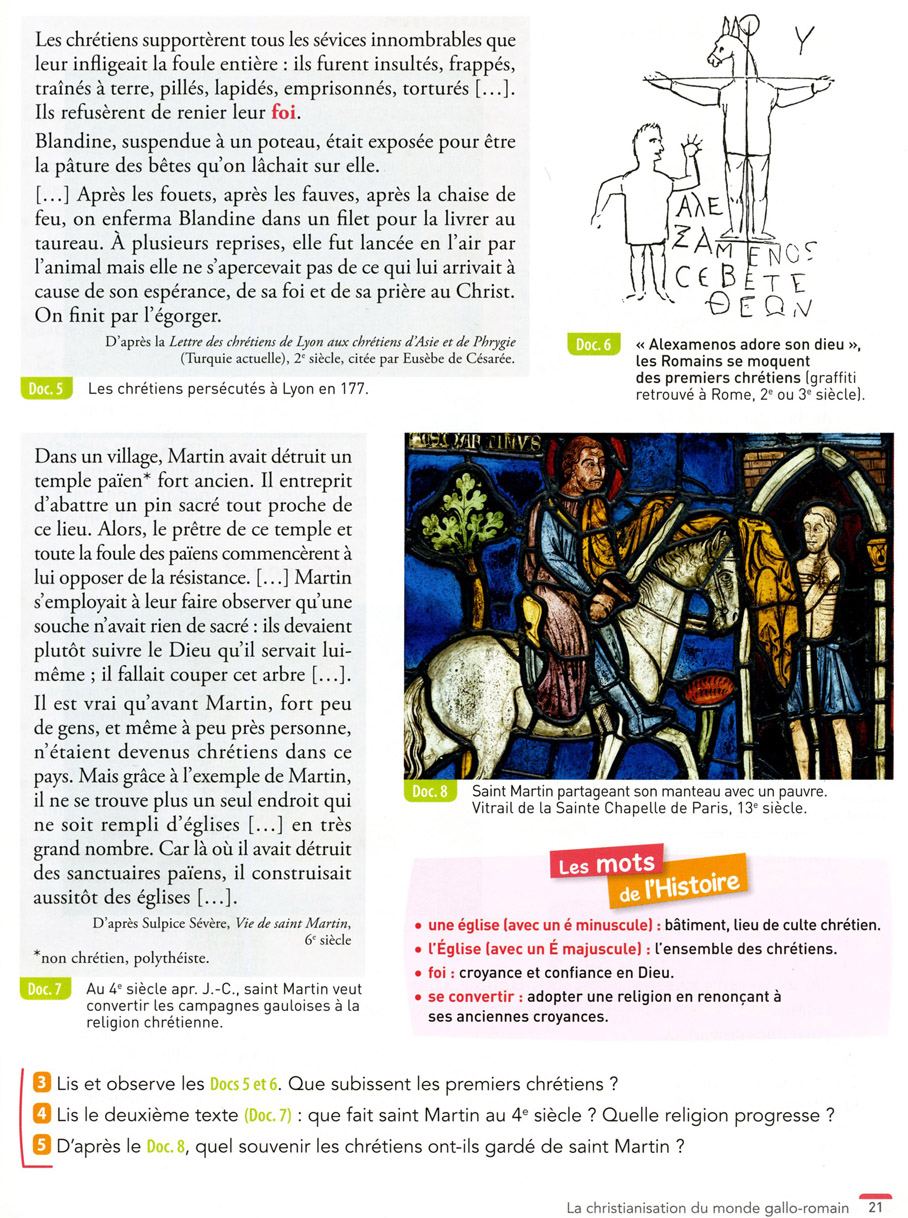 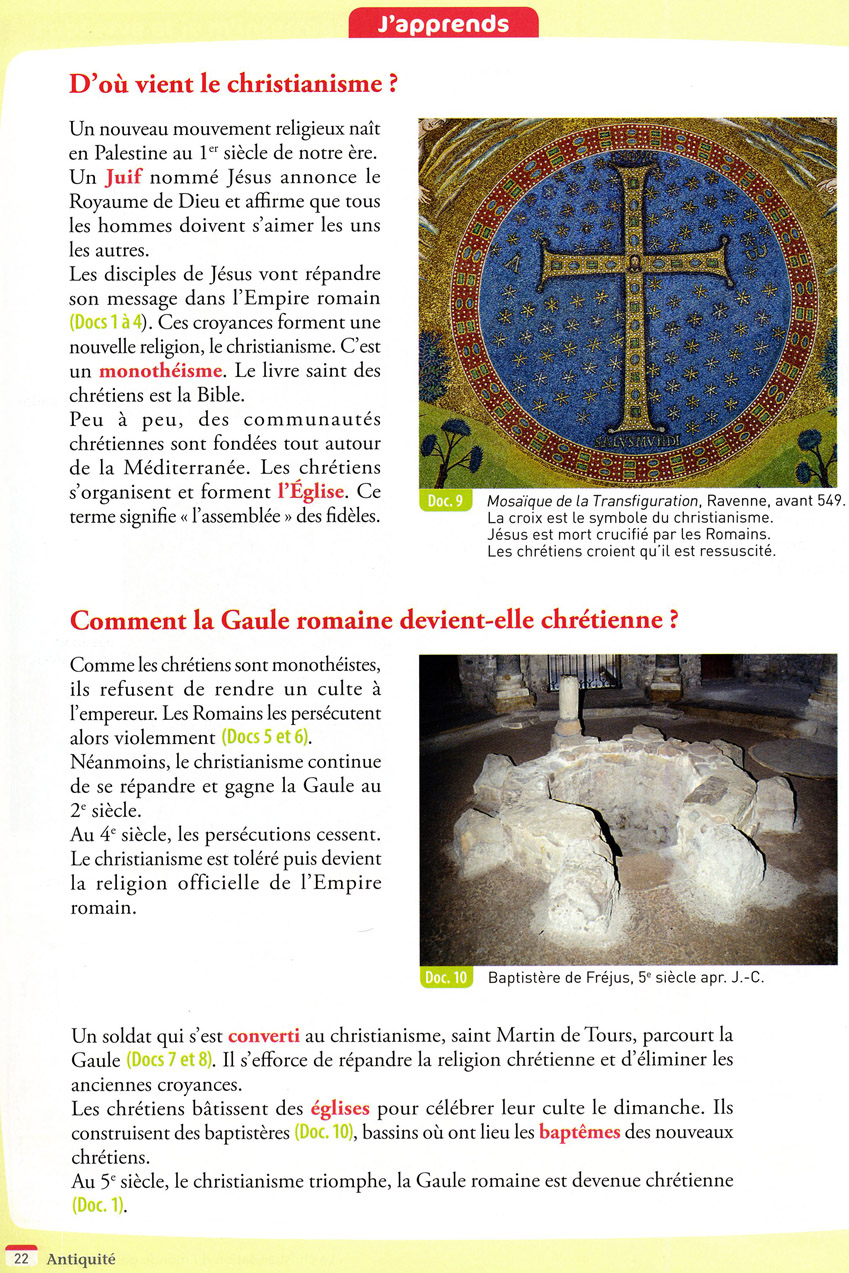 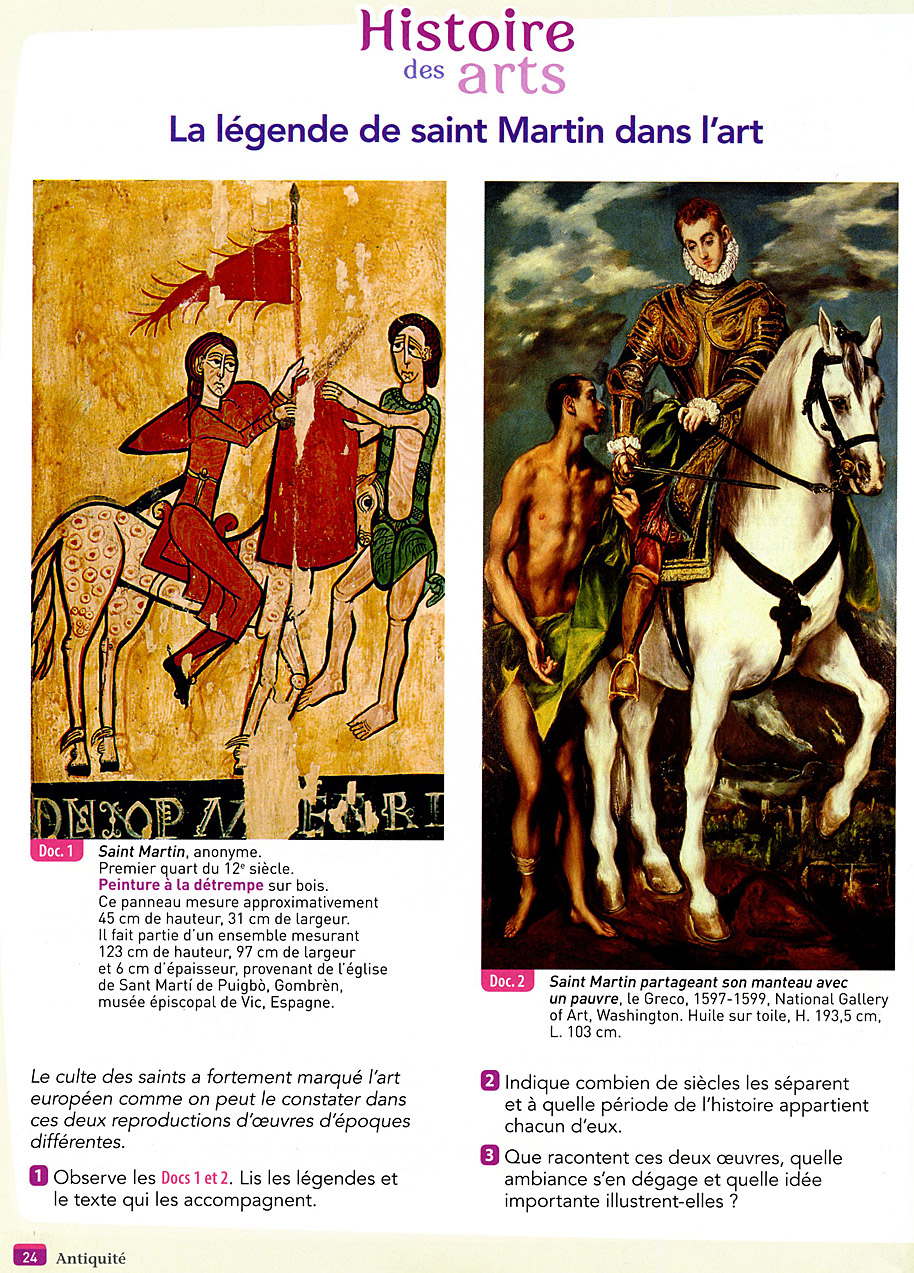 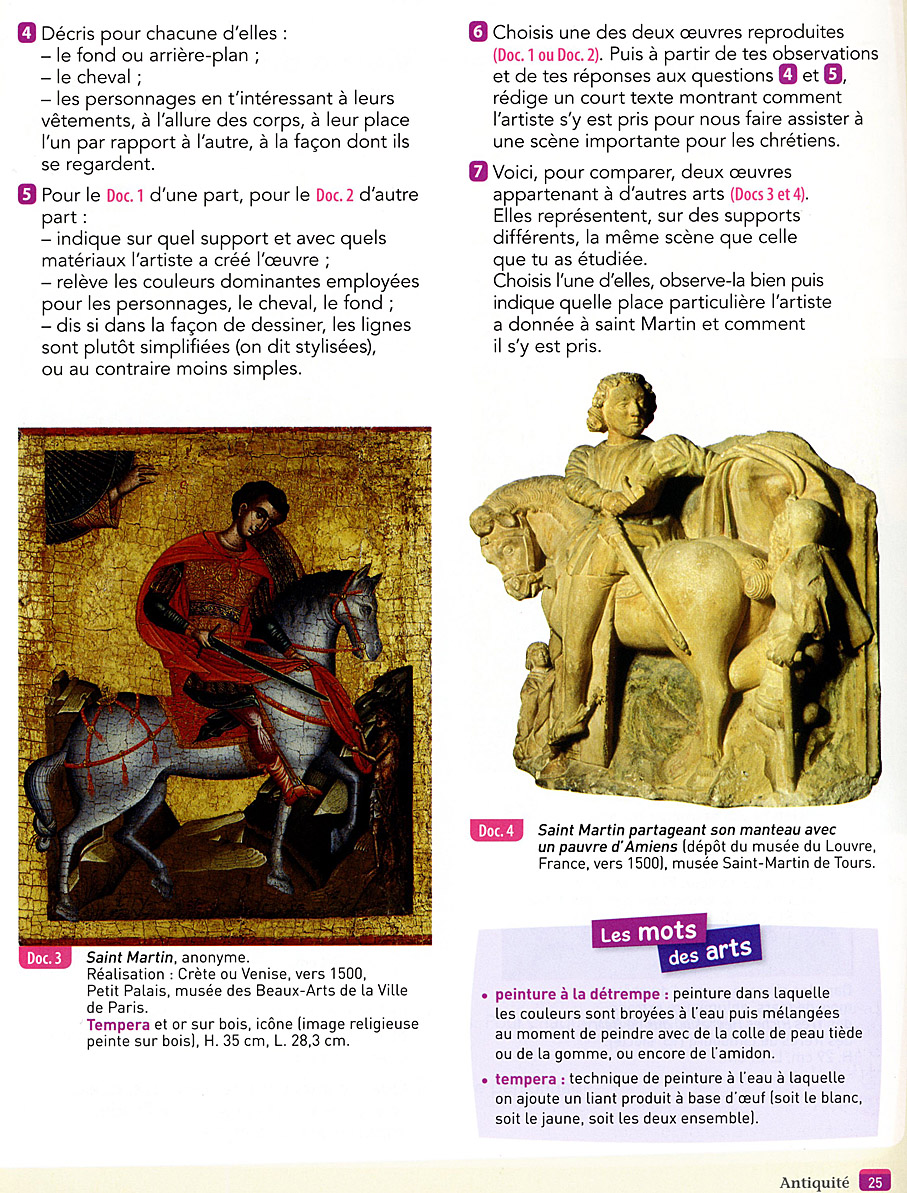